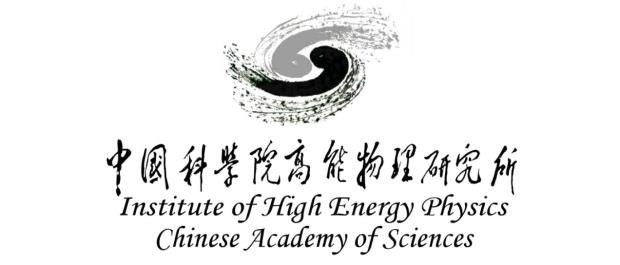 CEPC instability studies for high luminosity H and Z
Na Wang, Yudong Liu, Yuan Zhang
CEPC day, March 27, 2020, IHEP
Main beam parameters
2
Rough estimations
Estimations with analytical formulae give rough requirements on broadband and narrowband impedances.
No showstopper for Higgs!
3
Instability for Z (1)
Microwave instability and bunch lengthening
Rarely induce beam losses, but may reduce the luminosity due to the deformed beam distribution and increasing of the beam energy spread.
CDR
39MW
CDR
39MW
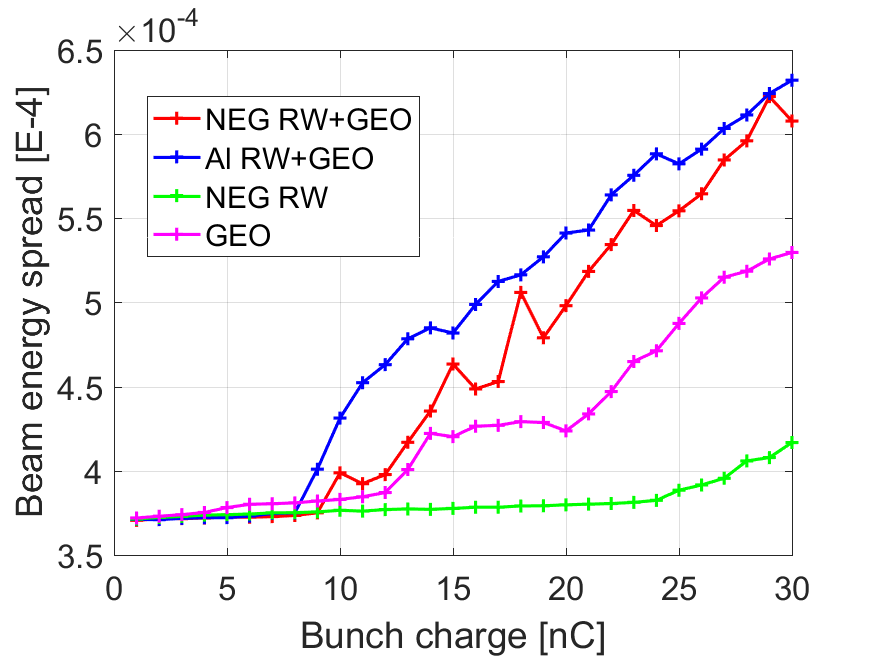 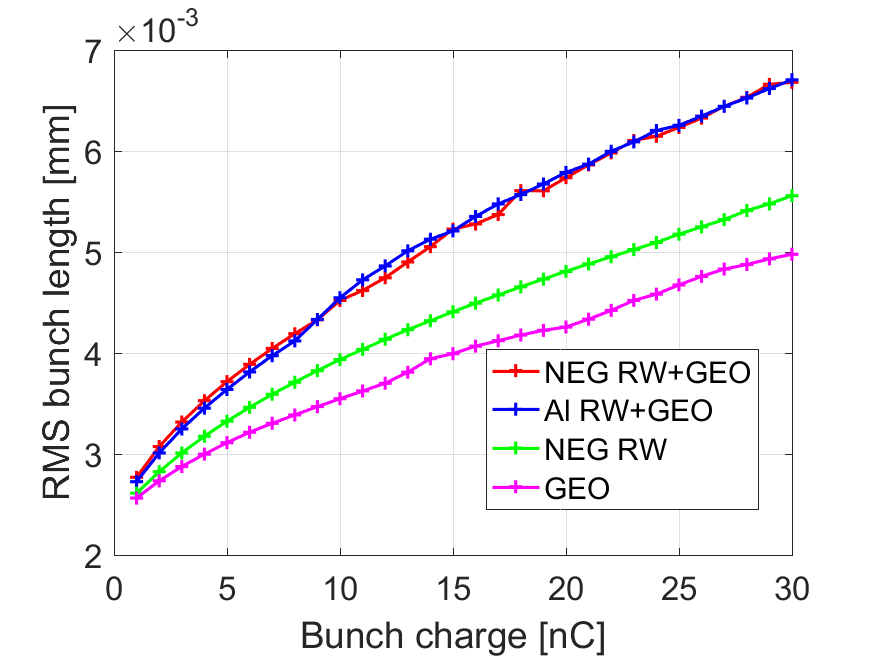 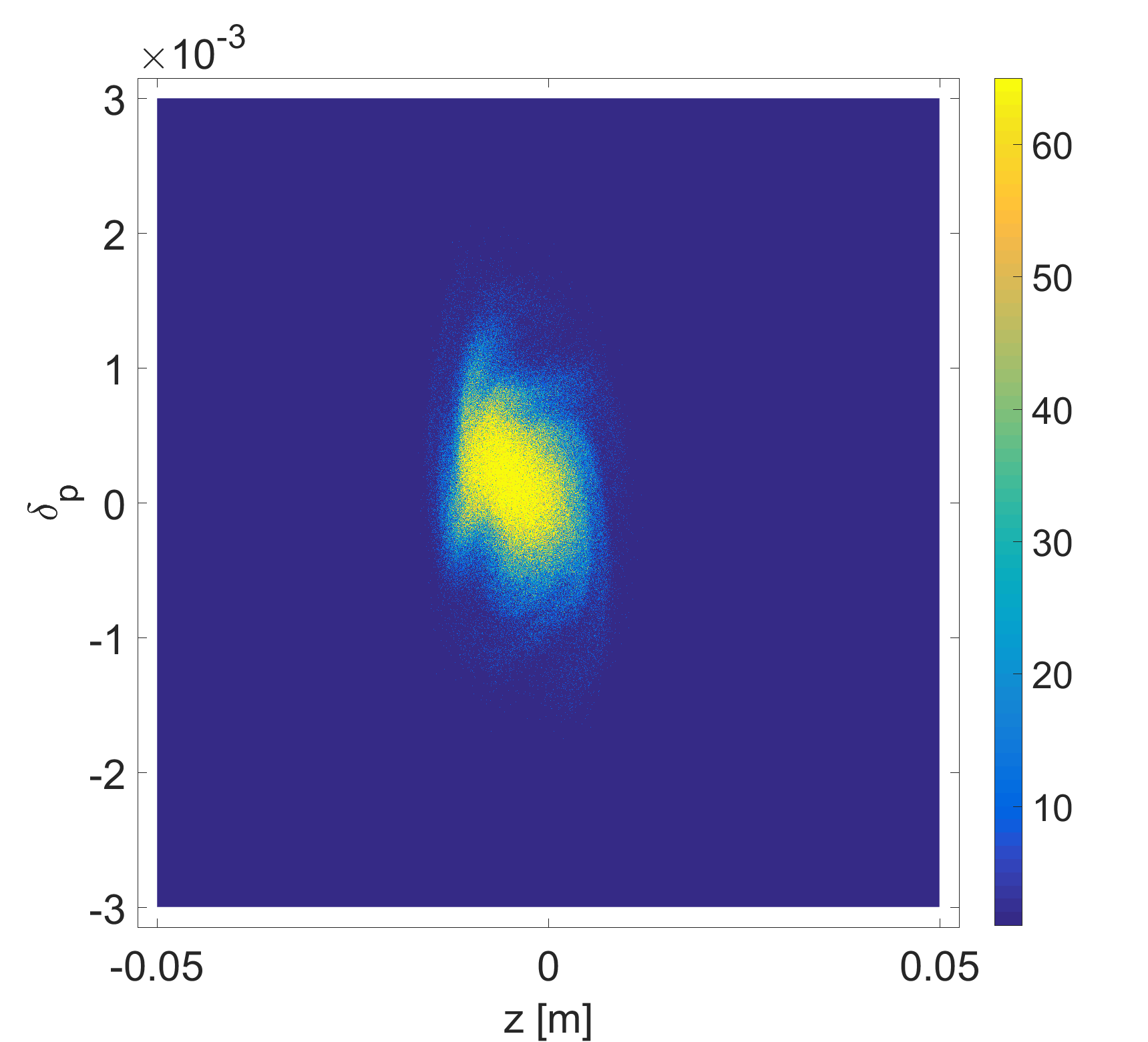 10nC
4
Instability for Z (2)
Transverse mode coupling instability
Fast instability, normally with beam losses.
Considering bunch lengthening due to the impedance or beamstrahlung, the current threshold increases
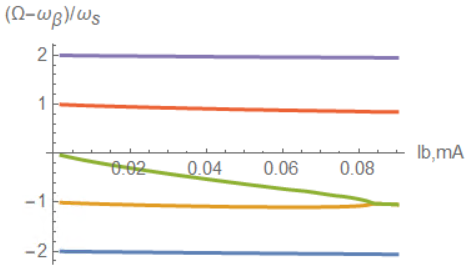 CDR
39MW
CDR
39MW
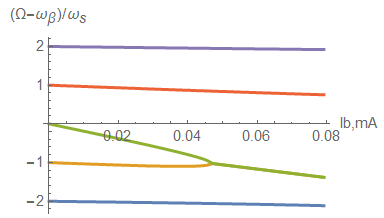 Without bunch lengthening
With bunch lengthening
5
Instability for Z (3)
Transverse resistive wall instability
The coupled bunch instability can be driven by the resonance at zero frequency of the transverse resistive wall impedance. 
Growth time of the most dangerous mode vs. damping factors





=> High-Lumi Z needs more efficient feedback damping!
6
Instability for Z (4)
CBI due to RF HOMs
With 120 2-cell SC RF cavities and a HOM frequency spread larger than 0.5MHz, all the HOMs are below the threshold of feedback damping. 
For High-Lumi with 1-cell cavities, the amplitude of the HOMs will be roughly reduced by a factor of ~2 (Discussion with JiYuan Zhai), the threshold will decrease by a factor of ~2  No significant changes
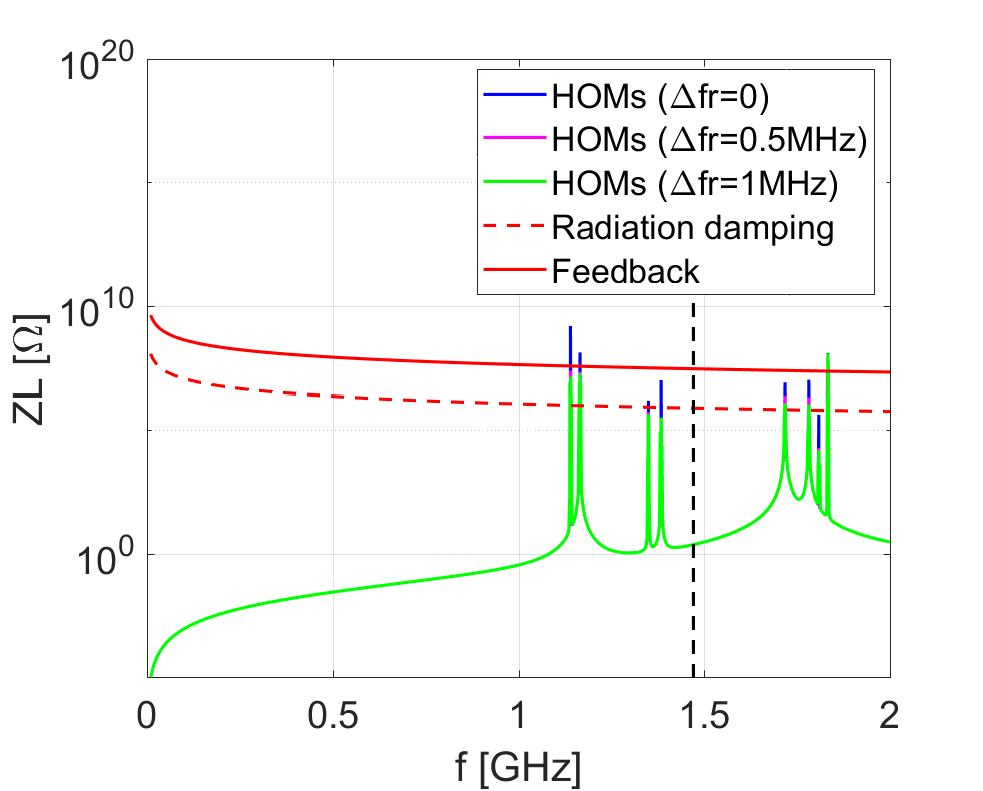 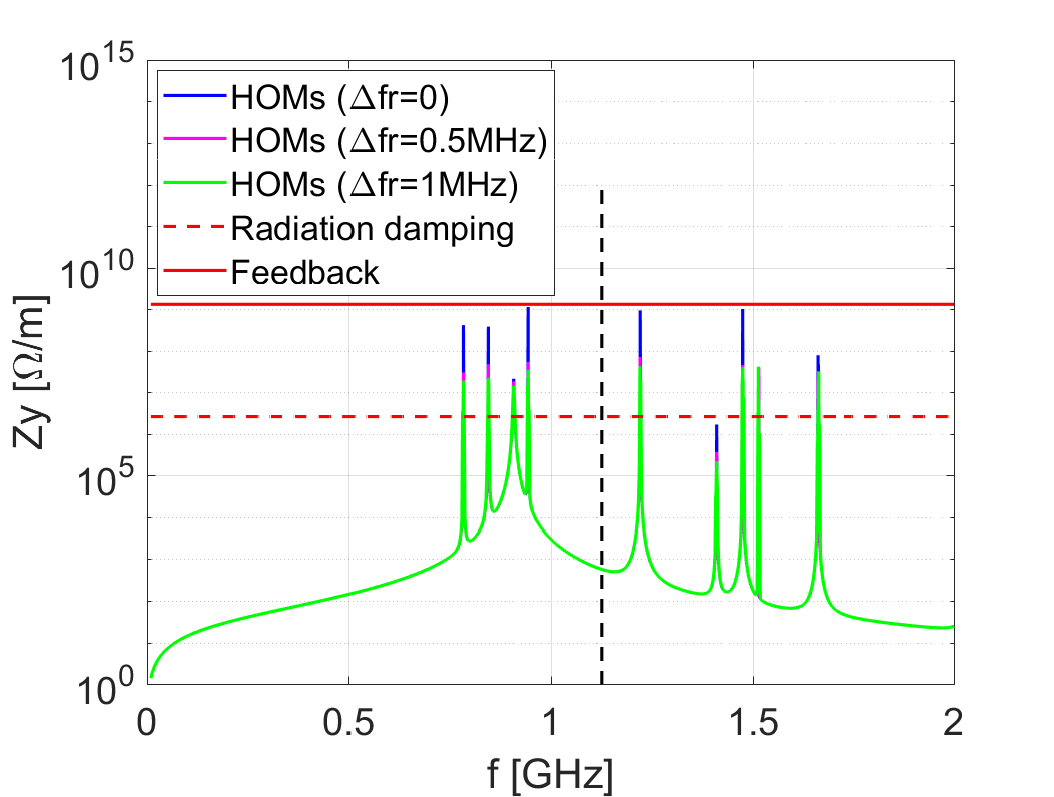 7
Instability for Z (5)
YuDong Liu
Electron Cloud
With bunch spacing of 20ns, the electron cloud density is above the instability threshold even the SEY is suppressed to 1.1 by NEG coating!
Possible mitigations: 
	     1) Antechamber, 2) Photon absorber, 3) Solenoid, 4) Cleaning electrode
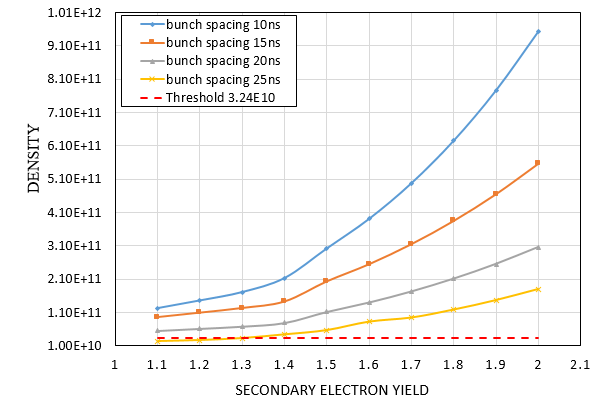 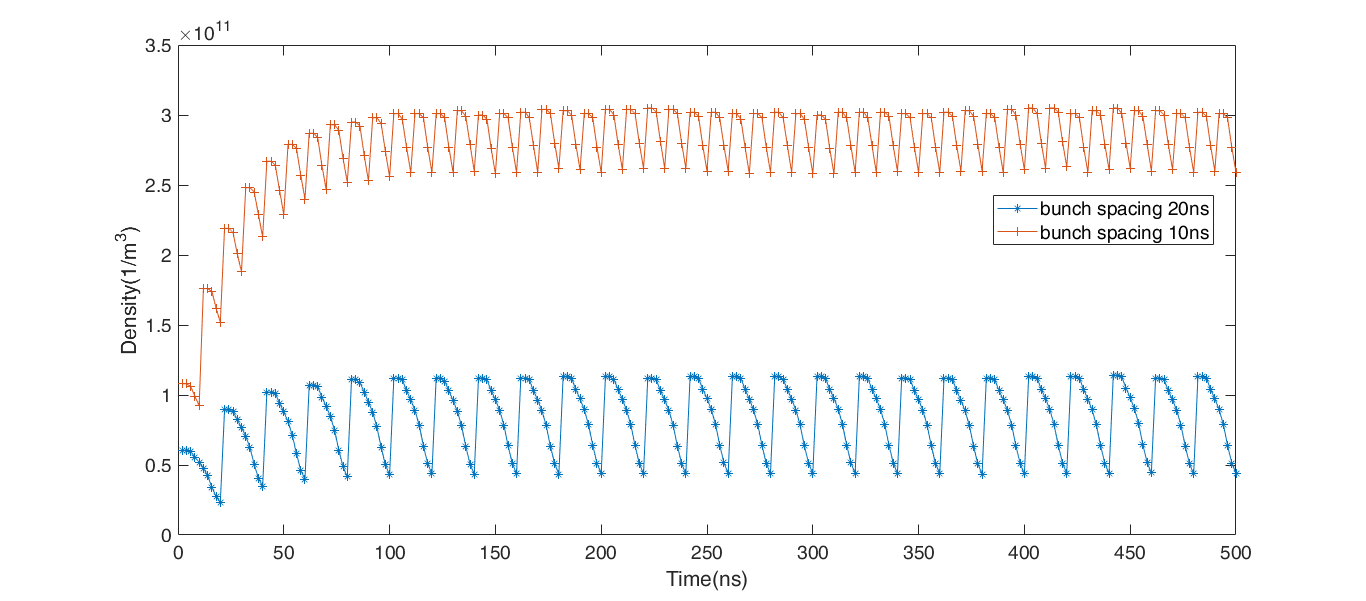 8
Instability for Z (6)
Beam ion instability
Induce emittance blow-up and a positive tune shift along the bunch train.
Filling pattern:  CDR {Ntrain=150, Bunch spacing=25ns, Gap=270ns}
		    High-Lumi {Ntrain=150, Bunch spacing=20ns, Gap=280ns}
Faster growth rate for High-Lumi Z  Effectiveness of feedback on fighting ion instability need to be checked
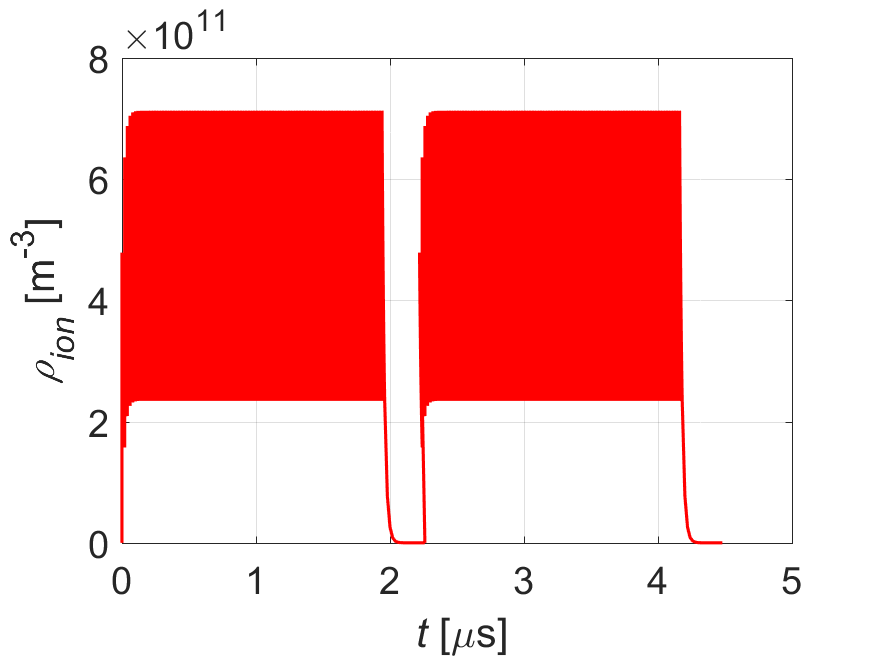 Build-up of the ions along the bunch train
9
Instability for Z (7)
Yuan Zhang
Cross talk with beam-beam observed for CDR parameter
Less stable region obtained with impedance included in the beam-beam simulation.
The effect can get more severe for High-Lumi Z!
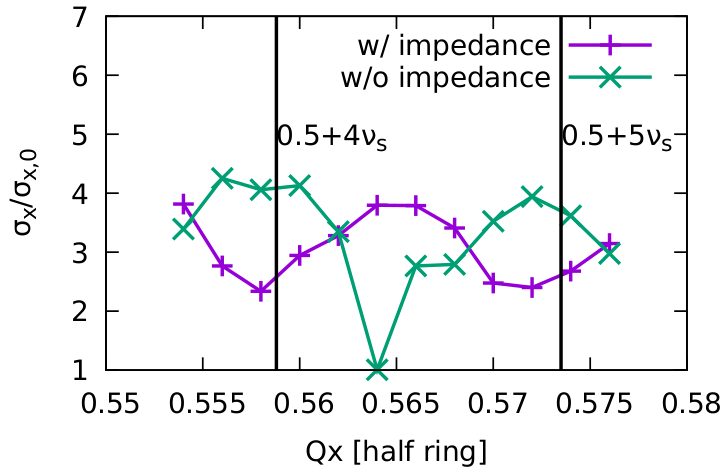 Only one working point is stable without impedance.
The beam-beam interaction gets more unstable with longitudinal impedance due to the X-Z coupling.
Possible mitigations:
Beam parameter optimization
Impedance reduction
10
Summary
No showstopper for High-Lumi Higgs
Instability gets stronger for High-Lumi Z, main showstoppers are
The design current is far above the threshold of MWI, in addition to the coupling with beam-beam, the beam will get more unstable in horizontal  further optimizations on beam parameters and impedances are required (overall consideration on beam-beam, MWI, TMCI, …).
Electron cloud instability needs further modifications on the vacuum designs.
Transverse resistive wall instability needs more efficient feedback damping.
11
Backup slides
CEPC-CDR vs FCC-ee: Higgs
From Dou Wang
13
How to increase Luminosity:  B, D, E
CEPC  high lum. Higgs parameter after CDR
From Dou Wang
14
*include beam-beam simulation and real lattice
CEPC  high lum. Z parameter after CDR
From Dou Wang
15
Single cell cavities for Z are essential to control the HOM power.
CEPC Impedance budget (@z=3mm)
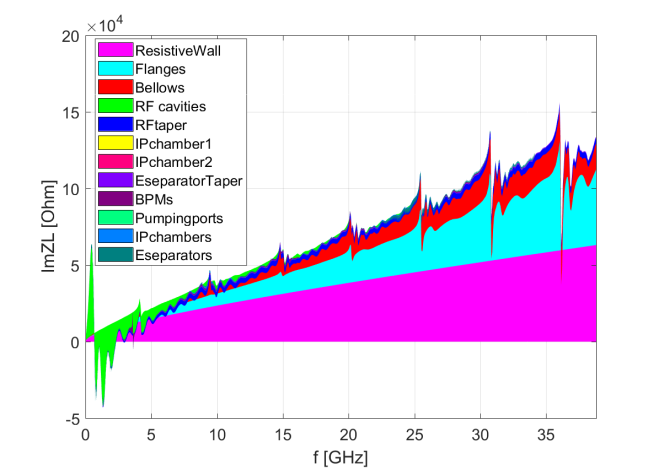 The broadband impedances are dominated by the RW, flanges and bellows.
The loss factor is mainly contributed by the resistive wall and the RF cavities.
More components, such as the collimators, absorbers and kickers, should be included.
16
Vacuum chamber in FCC (FCC-cdr_volume_2)
Beam pipe in FCC-ee is a circular vacuum chamber of 35 mm radius with a rectangular antechamber on each side.
The SR absorbers will be installed inside the chamber winglets every 4~6 meters (num~10000).
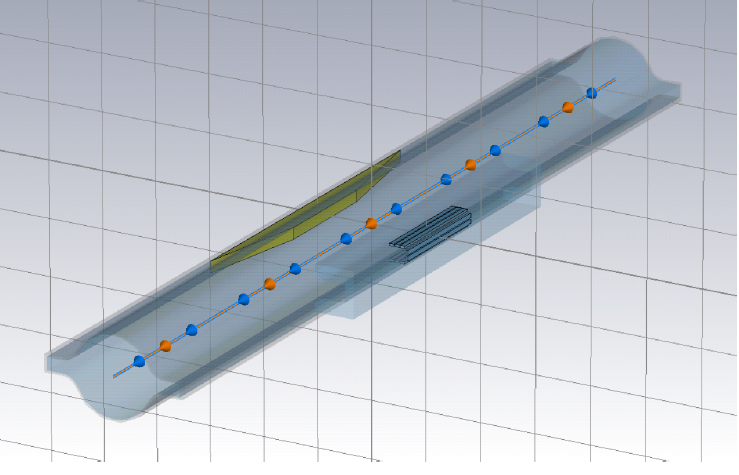 SR absorbers
pumping slots
antechamber
17
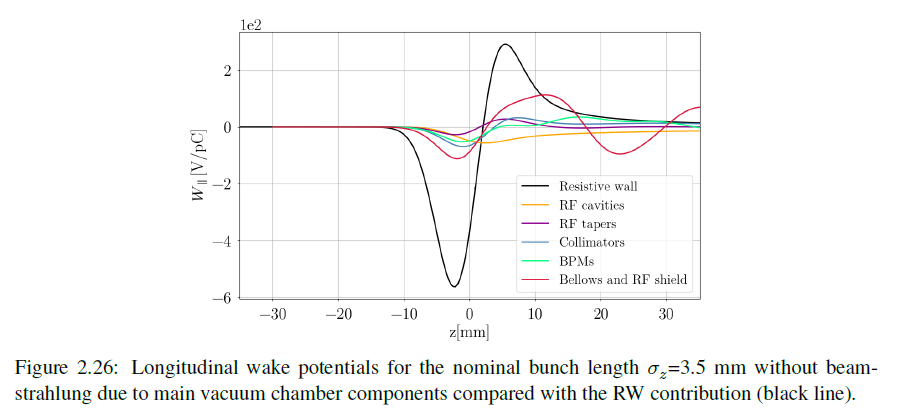 Growth time of the RW ~7 turns
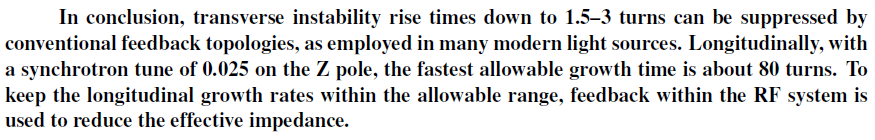 18